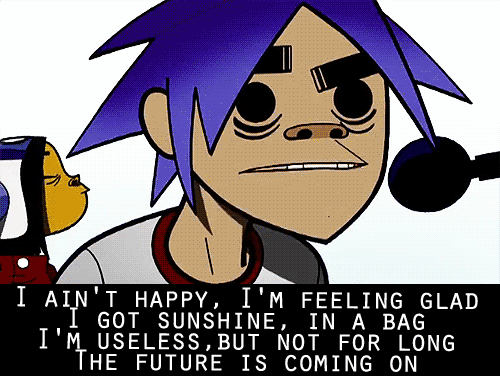 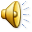 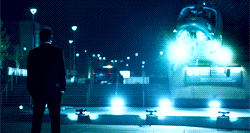 PRESENTAA :
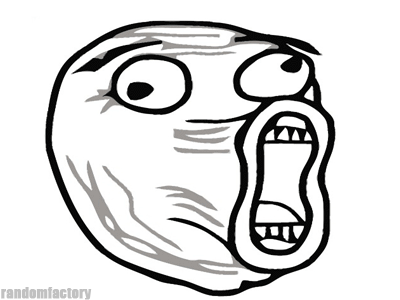 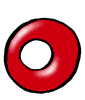 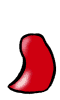 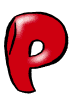 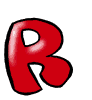 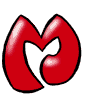 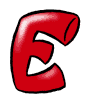 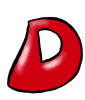 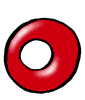 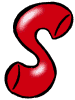 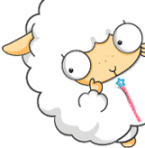 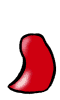 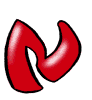 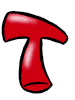 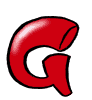 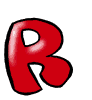 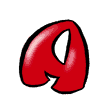 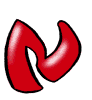 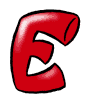 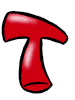 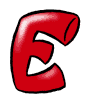 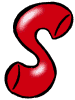 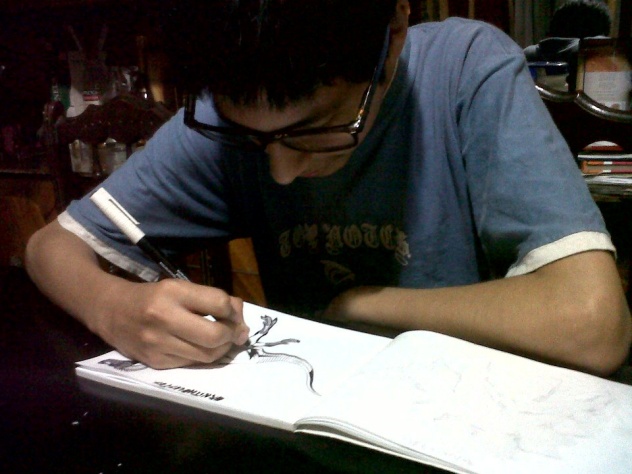 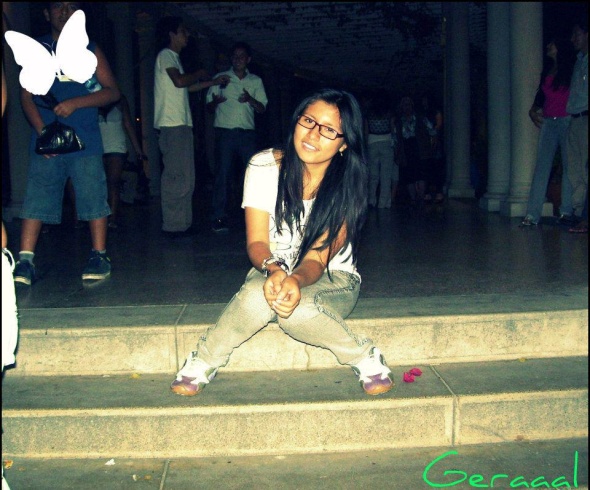 Alfredo Reynaga
Geraldine Salazar
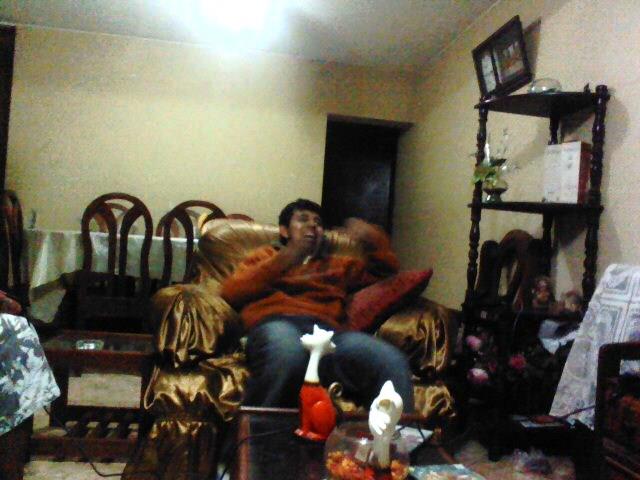 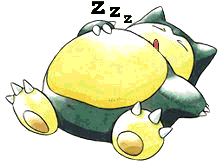 Jossep Rodriguez
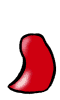 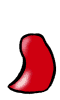 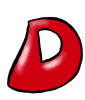 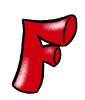 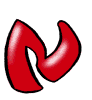 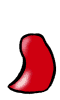 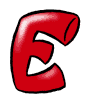 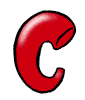 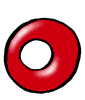 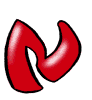 Es una cantidad que representa a dichos datos , el cual cumple con la siguiente condición :


          Mayor dato >promedio> menor dato
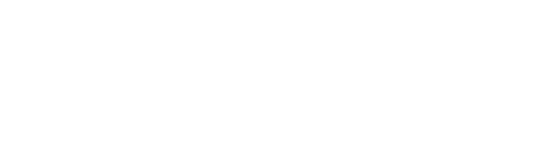 Promedio aritmético o Media Aritmética:
La media aritmética o promedio, de una cantidad finita de números, es igual a la suma de todos ellos dividida entre el número de sumandos. Es uno de los principales estadísticos mas usados
Formula :

               MA =      Suma de datos 
                           Cantidad de datos
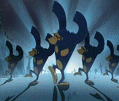 Promedio Geométrico o Media Geométrica
La media geométrica o promedio de una cantidad finita de números que permite promediar índices y tasas de crecimientos.
Formula :
                       
                    cantidad de datos   Producto de Datos
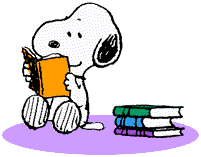 PROMEDIO ARMÓNICO O MEDIA ARMÓNICA
La media armónica es la inversa del promedio aritmético de las inversas de los datos.



      MH=            Cantidad de datos
                     Suma inversas de los datos
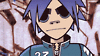 Propiedades :
Para un conjunto de datos no todos son iguales , se tiene :
                           MH<MG<MA  
Cuando todos los datos son iguales:
                   MH=MG=MA=Valor de dato      
 Para 2 cantidades a y b se tiene :
                     MA      MG     MH
                    a+b      ab       2ab     
                      2                     2                                     2
       Luego para cantidad a y b : MA*MH =a*b=(MG)
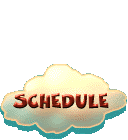 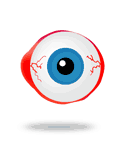 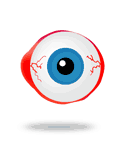 J
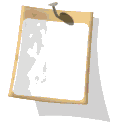 Cuando no te dicen que tipo de promedio es , Es ARITMÉTICO
Ejemplos:
El mayor promedio de 2 números es 21. Si la diferencia entre ambos números es 12.¿ Cuál es el menor ?
      Solución :            
     Números : a y b
         a+b = 21 
           2                                      El menor : 
        a-b =12                                           b = 15
  •  a+b= 42
      a-b= 12       
       2a=54  -» a=27 y b = 15
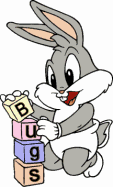 Las edades de 4 hermanos son proporcionales a 2,3,4y 5 . Hallar la edad del menor si el promedio de todas las edades es 21.

Solución :

   4 hermanos = a , b , c , d 
                        = 2k , 3k , 4k y 5k

    2k+3k+4k+5k=21
              4                                         La edad del menor :         
                                                           2k = 2(6)  = 12
     2k+3k+4k+5k= 84 
         14k=84
              k= 6
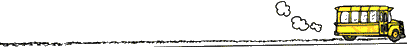 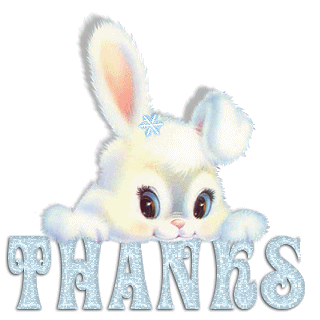